Welcome to Basha High
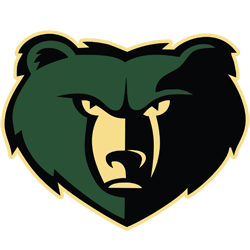 2023 - 2024
Blood 
Drive
Reminder - National Honor Society is having our second blood drive on December 5th in the small gym. If you are interested in donating, please use the following link to sign up. Again, we appreciate your support and hope to see you there! 😊
https://donors.vitalant.org/dwp/portal/dwa/appointment/guest/phl/timeSlotsExtr?token=jrb48fhc2aIf2tm9KxOhCVf9CPKphJY8B4FZVsVYYAQ%3D
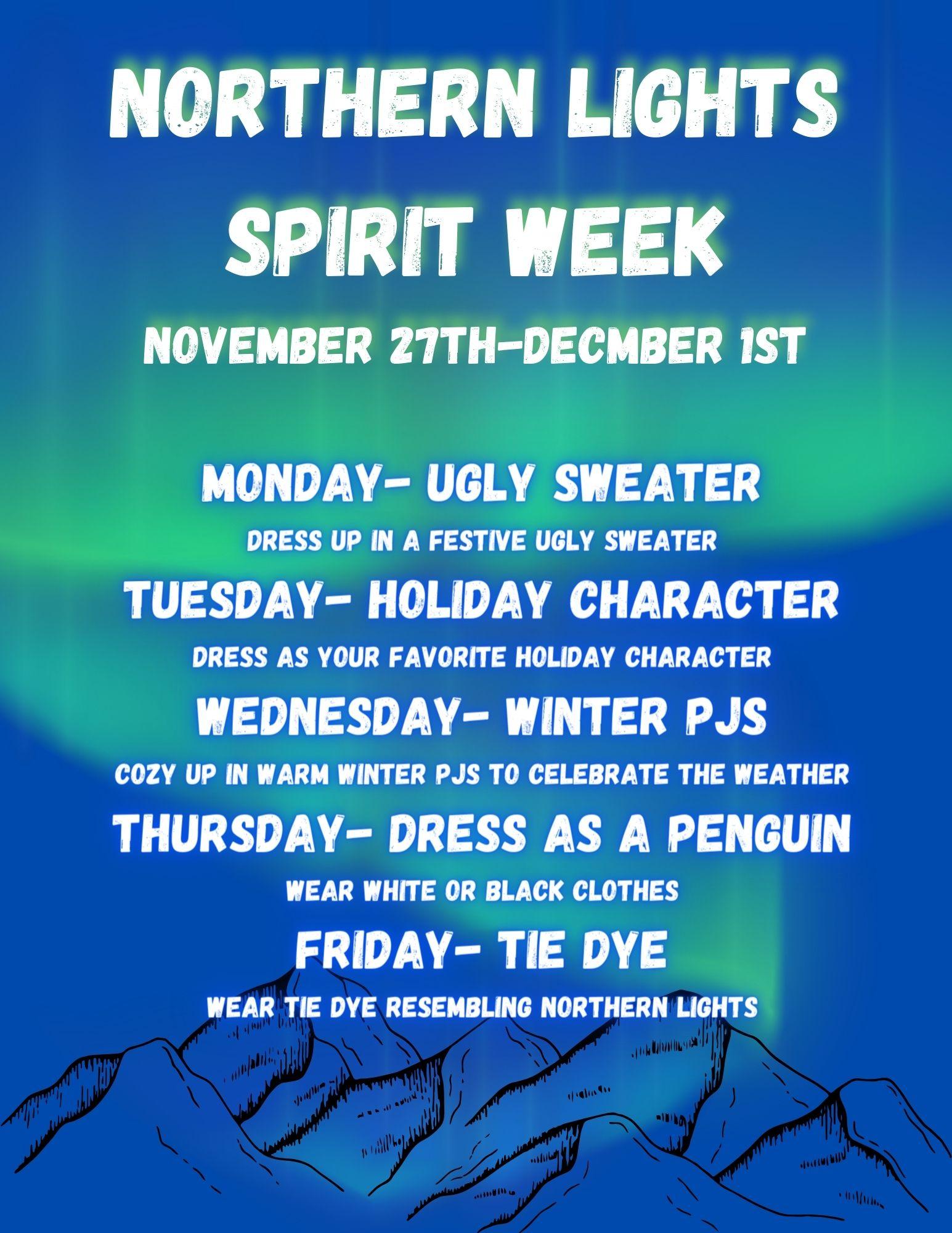 METAL ORNAMENTS FOR SALE $6
Order yours today with Mr. Hartfield (H118)
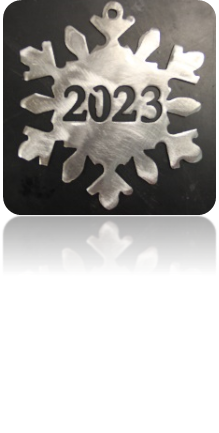 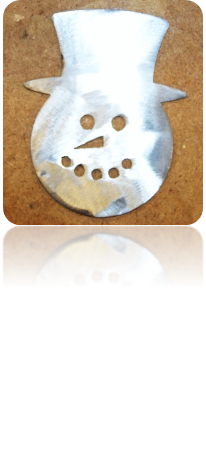 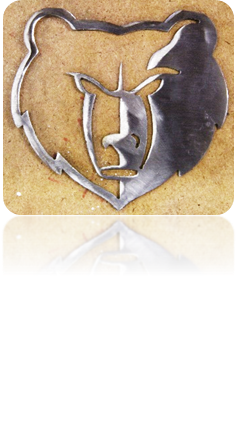 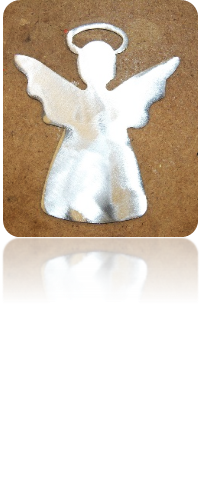 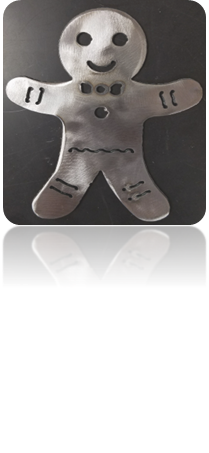 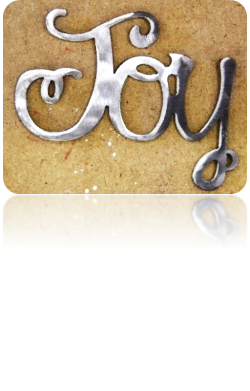 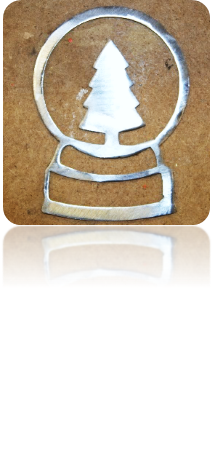 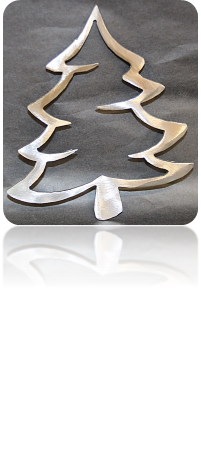 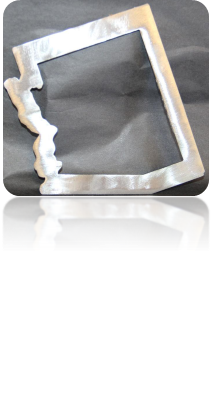 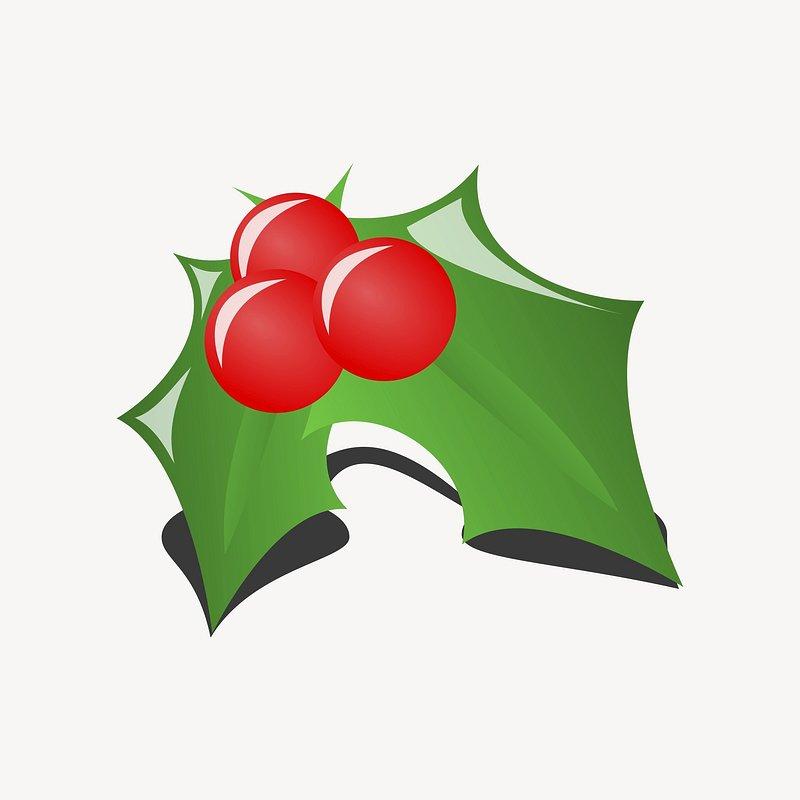 Color options available!
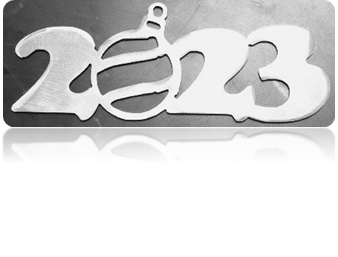 Cash, Check, or 
Card accepted
Orders will be ready by the end of the semester.
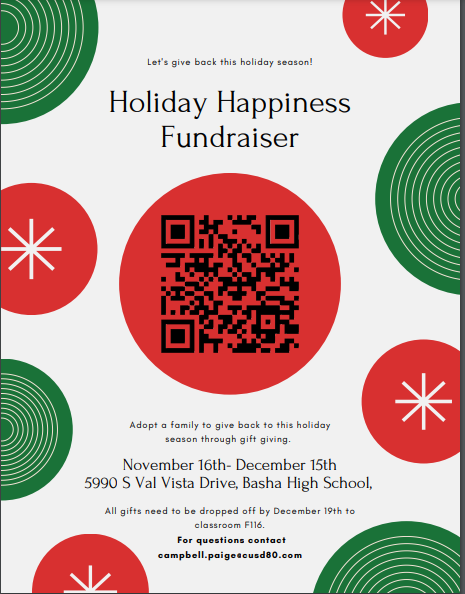 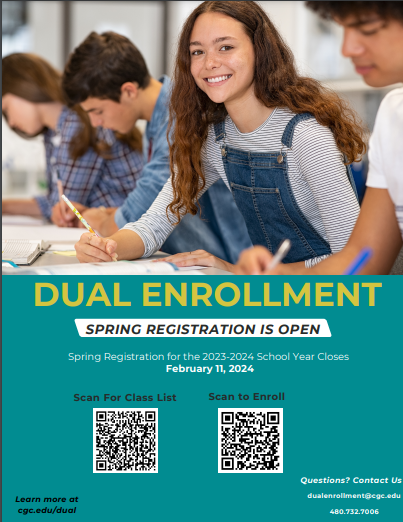 Congratulations to our Student/Staff of the Month winners!
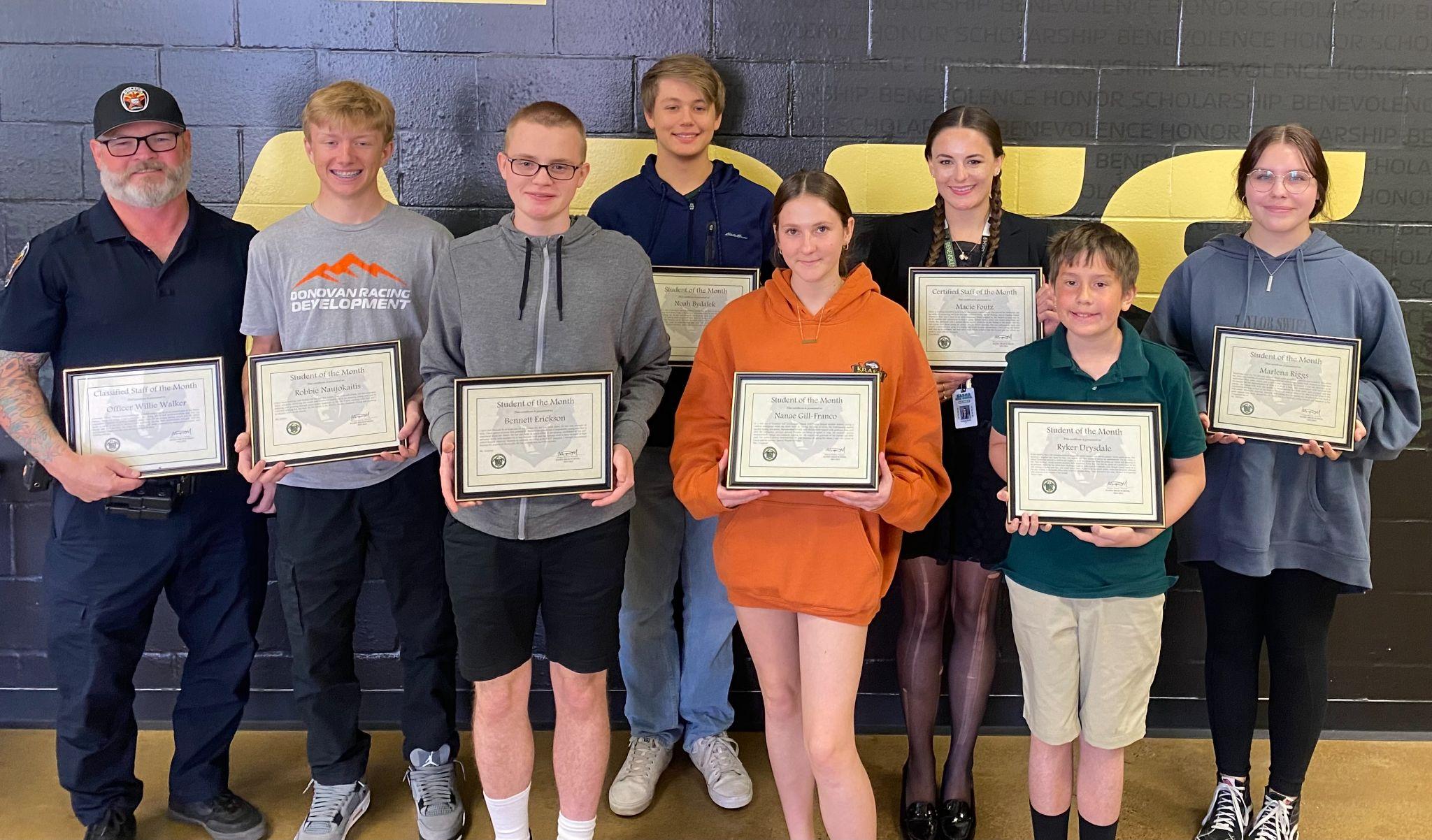 Officer Willie Walker, Robbie Naujokaitis, Bennett Erickson, Noah Bydalek, Nanea Gill-Franco, Macie Foutz, Ryker Drysdale, and Marlena Riggs
SENIORS
Don’t delay purchasing your CAP & GOWN for graduation!
Go to Jostens.com and purchase yours today!
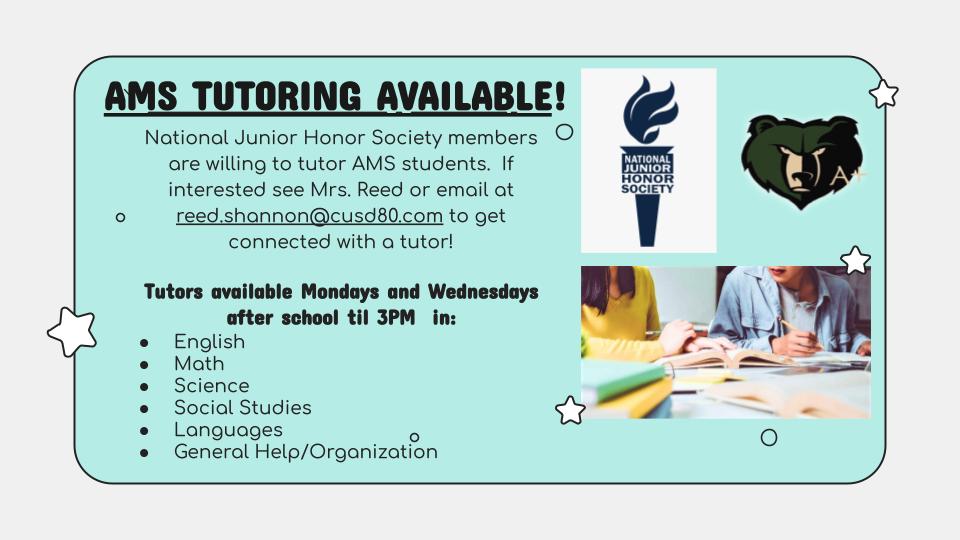 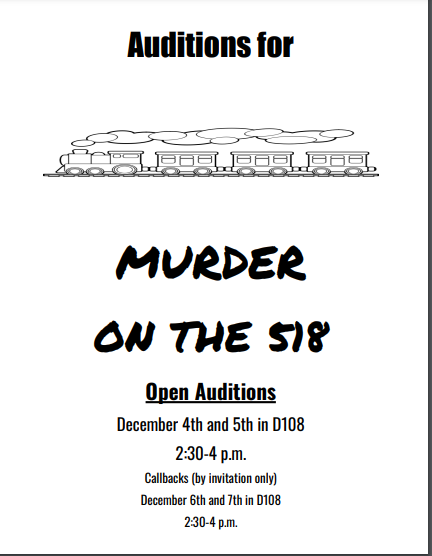 Seal of Biliteracy Applications are due  Friday, December 1st!
For those students who received a 3 or better on the AP foreign Language exam and If you are wanting to apply for the seal of biliteracy, please do so by this FRIDAY!!!
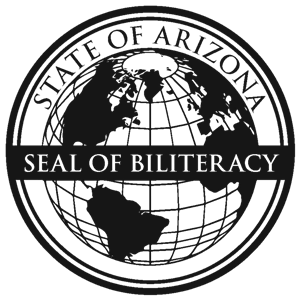 Seniors, follow the link below:
Teaching & Learning / Seal of Biliteracy (cusd80.com)
Freshman, Sophomore, and Juniors follow the link below:
CUSD Seal of Biliteracy Intent to Participate Form (google.com)
The Arizona Seal of Biliteracy recognizes high school students who achieve proficiency in English plus at least one additional language. The seal is placed on the student’s diploma and noted on the transcript.
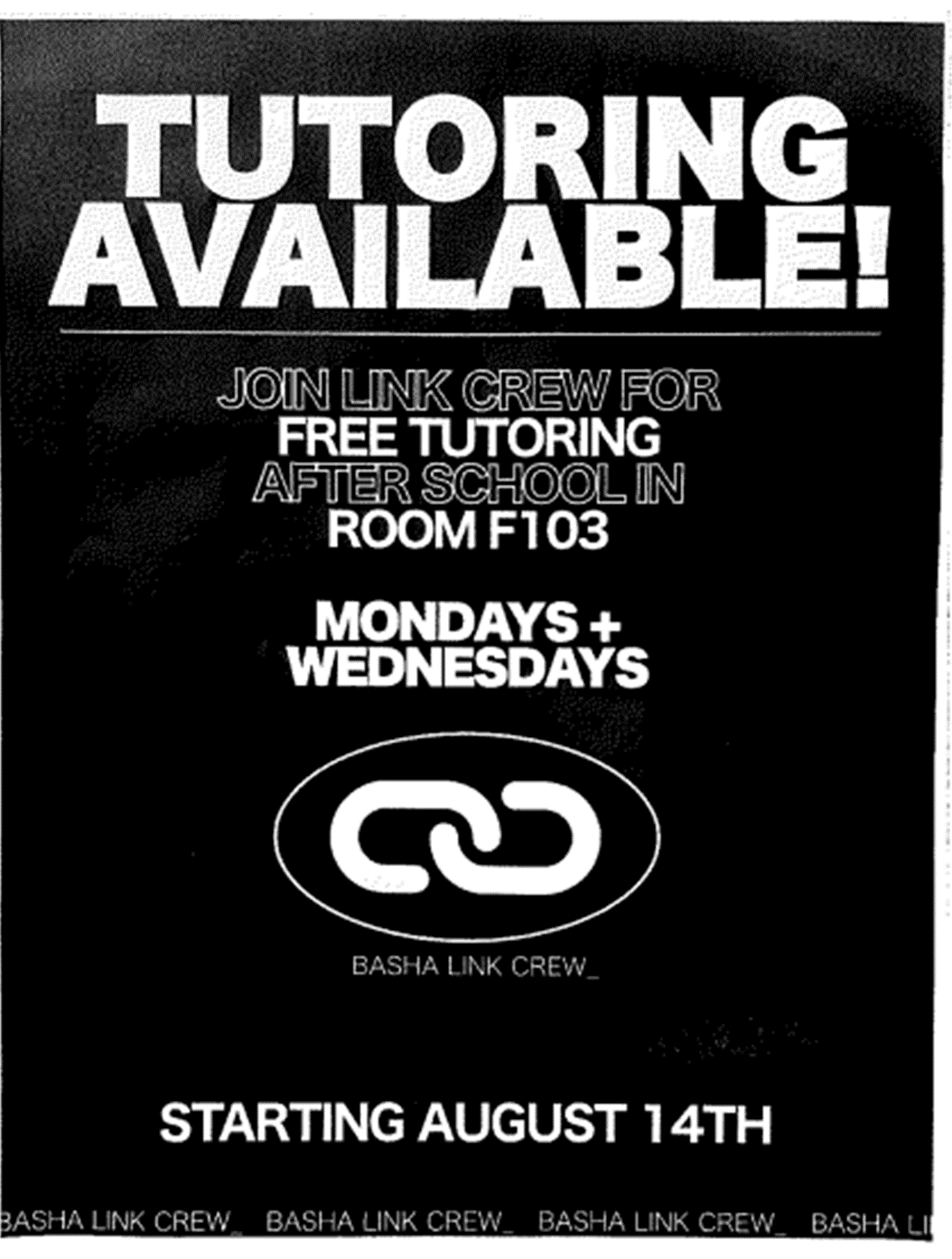 MUFFINS FOR SALE
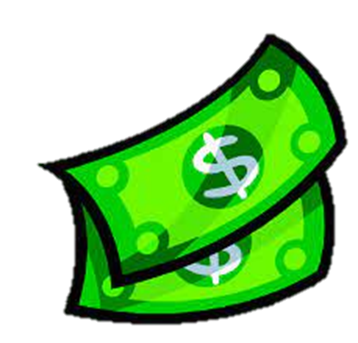 $2
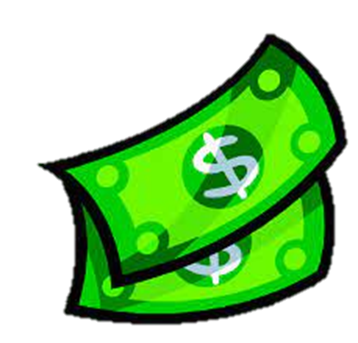 After 1st and 2nd hour in the breezeway
Students!
You must have your parking tag hanging on your rearview mirror.  Cars without a parking tag will be ticketed.
Students, please do not park in the Admin. Parking lot.
Thank you.
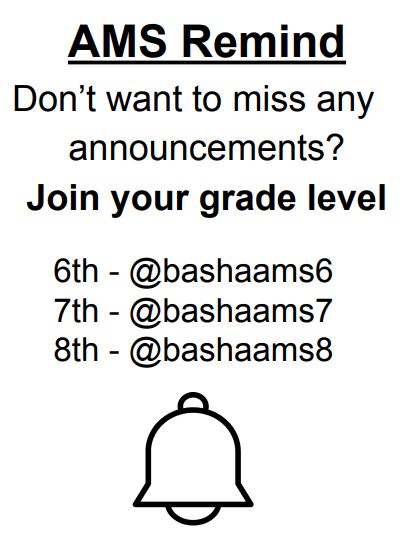 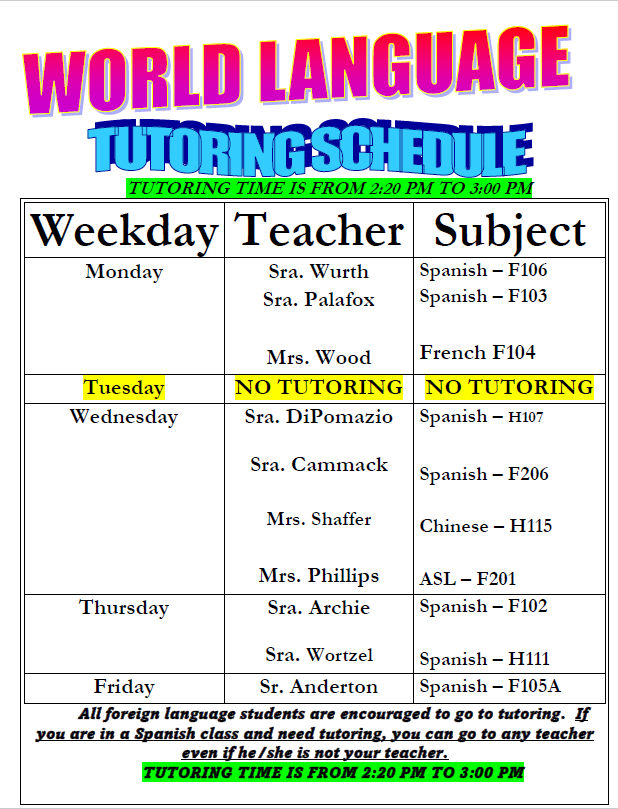 BASHA HIGH
does not accept food deliveries or food drop offs.
Thank you!
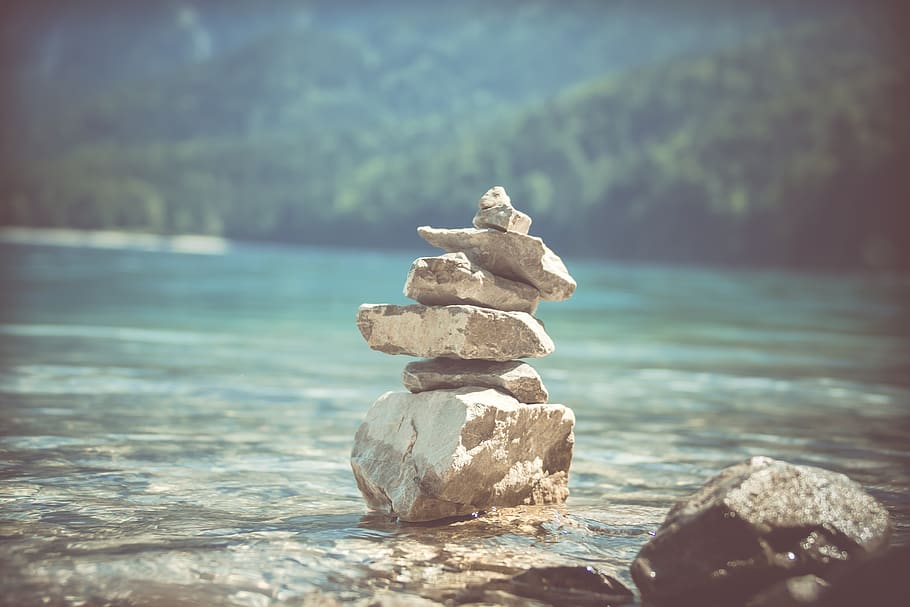 Mindfulness Room
Relax with guided meditation in the

Mindfulness Room 

on 
Fridays

  7:05AM-7:20AM
Free or Reduced Meals
Do you know if you’re eligible for free or reduced-priced school meals?  Were you eligible last year?  Applications must be submitted each school year.  Visit myschoolapps.com to complete an application.
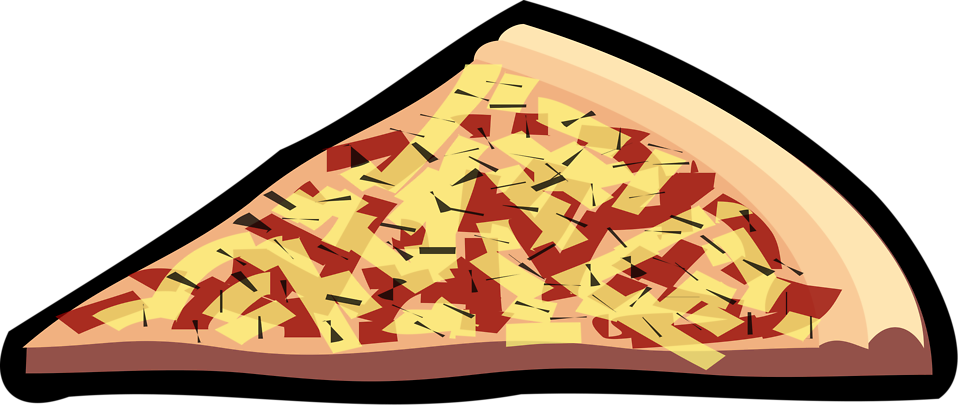 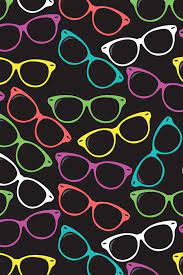 Your unwanted glasses will help someone see better!
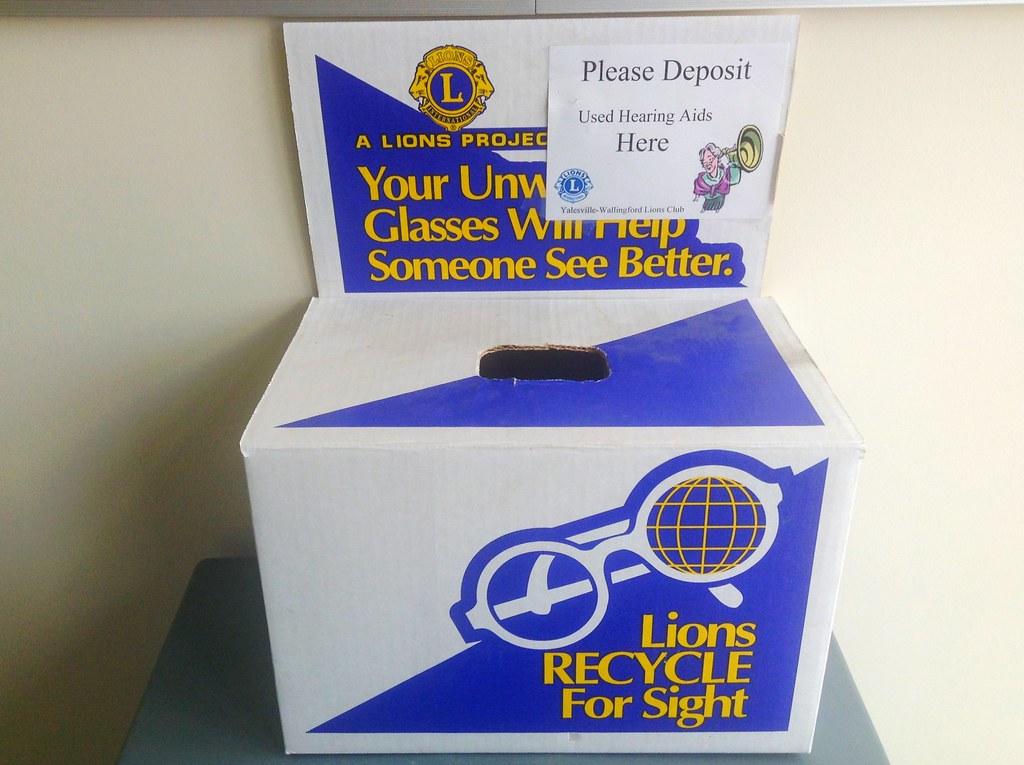 DONATE today!  The box is located in the Admin building @Kalli’s desk.